Реализация Программы поэтапного совершенствования системы   оплаты   труда   в   государственных (муниципальных) учреждениях на 2012-2018 годы, в том числе об исполнении принятых в ее развитие нормативных правовых актов
Материалы к совещанию в Центральном федеральном округе по вопросу реализации «дорожной карты» в сфере социального обслуживания населения 20 октября 2013 г. 
г. Москва
1
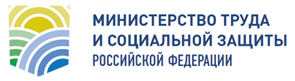 Реализация Программы и отраслевых «дорожных карт»
Цели и задачи - определены Указами Президента Российской Федерации,  государственными программами развития отраслей
Программа поэтапного совершенствования системы оплаты труда в государственных (муниципальных) учреждениях в 2012-2018 годах
Планы мероприятий «дорожные карты» изменений в отраслях социальной сферы, направленные на повышения эффективности
Социального обслуживания
Здравоохранения
Культуры
Образования и науки
Региональные «дорожные карты», согласованные с Минздравом России, Минкультуры России, Минтрудом России и Минобрнауки России
Планы мероприятий региональных и муниципальных учреждений, разработанные с учетом реализации региональных «дорожных карт»
Нормативные правовые акты РФ
Мониторинг Программы
Трудовые договоры работников
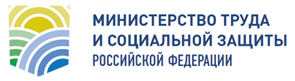 2
Соотношение средней заработной платы по категории работников к средней заработной плате в субъекте Российской Федерации
                                                                                             *- к средней заработной плате  в общем образовании,
                                                                                           ** - к средней заработной плате  учителей.
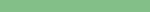 3
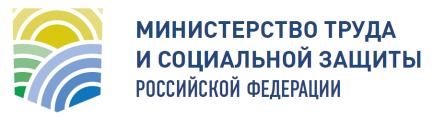 4
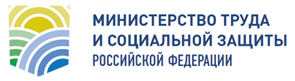 Трудовые отношения с руководителями государственных  муниципальных учреждений
Руководители обязаны представлять сведения о своих доходах, об имуществе и обязательствах имущественного характера, а также о доходах, об имуществе и обязательствах имущественного характера своих супруга (супруги) и несовершеннолетних детей (ст.  275 ТК РФ, в редакции Федерального закона от 29.12.12 № 280-ФЗ).


Трудовой договор с руководителем государственного (муниципального) учреждения заключается на основе типовой формы трудового договора, утвержденной постановлением  Правительства Российской Федерации от 12 апреля 2013 г. № 329 (ст.  275 ТК РФ в редакции Федерального закона от 29.12.12 № 280-ФЗ).


Руководитель обязан обеспечивать достижение установленных учреждению ежегодных значений показателей   соотношения  средней  заработной  платы  отдельных  категорий работников  учреждения  со  средней  заработной  платой  в  соответствующем субъекте  Российской  Федерации,  указанных  в  дополнительном  соглашении, являющемся   неотъемлемой   частью   трудового   договора   (в   случае  их установления). (подпункт ч пункта 9 Типовой формы).
5
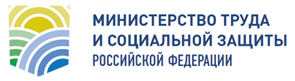 Трудовые отношения с руководителями государственных и муниципальных учреждений
Рекомендуется устанавливать предельный уровень соотношения средней заработной оплаты труда руководителей учреждений и средней заработной платы работников учреждений за календарный  год в кратности от 1 до 8.
Предельная кратность для  группы учреждений
Ответственность за нарушение соотношения лежит на работодателе, заключившим трудовой договор с руководителем и определившим условия оплаты его труда.

Соотносятся заработная плата руководителя учреждения (формируемая за счет всех источников финансового обеспечения и  рассчитываемая за календарный год) и средняя заработная плата работников учреждения (формируемая за счет всех источников финансового обеспечения и  рассчитываемая за календарный год).

Определение размера средней заработной платы необходимо осуществлять  в соответствии с методикой, используемой при определении средней заработной платы работников для целей статистического наблюдения, применяемой на начало календарного года.
6
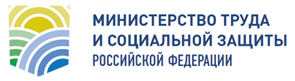 Дифференциация в оплате труда
Основные факторы, влияющие на дифференциацию в оплате
По учреждениям
1. Разные районные коэффициенты и северные надбавки в одном субъекте РФ
2. Различия в кадровом составе
3. Вредность по итогам аттестации рабочих мест по условиям труда
4. Эффективность оказания услуг
5. Различия в объеме оказываемых платных услуг
По работникам
1. Разная квалификация и сложность выполняемой работы 
2. Условия труда 
3. Различия в объеме выполняемой работы 
4. Различия в эффективности труда
Целевое значение средней заработной платы, установленное в региональной «дорожной карте»
+
Достижение показателей, определенных указами Президента Российской Федерации, осуществляется в отношении соответствующей категории работников в целом. При этом сохраняется обусловленная различиями в сложности труда дифференциация в оплате труда работников, занимающих различные должности, относящиеся к одной категории.
     Таким образом, заработная плата конкретного работника зависит от его квалификации, сложности, количества и качества выполняемой работы и может быть как выше, так и ниже целевого значения, установленного указами Президента Российской Федерации для соответствующей категории работников.
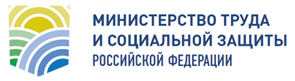 7
«Эффективный контракт»
Четкое отражение в трудовом договоре трудовой функции работника и условий оплаты его труда
Рекомендуемая форма трудового договора приведена в приложении № 3 к Программе;

В настоящее время разрабатываются профессиональные стандарты в сфере социального обслуживания населения
Методические рекомендации по разработке органами государственной власти субъектов Российской Федерации и органами местного самоуправления показателей эффективности деятельности подведомственных государственных (муниципальных) учреждений социального обслуживания населения, их руководителей и работников по видам учреждений и основным категориям работников утверждены приказом Минтруда России от   1 июля 2013 г. № 287
Увязка оплаты труда с эффективностью выполнения трудовых обязанностей
Обеспечение оптимальной загрузки работников учреждения
Государственное содействие системной организации нормирования труда
8
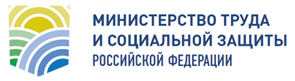 Нормирование труда
Государственное содействие системной организации нормирования труда
Разработка и утверждение типовых норм труда, разрабатываемых федеральными органами исполнительной власти
Методические рекомендации Минтруда России по определению системы нормирования труда на уровне учреждения  (срок сентябрь 2013 года)
Система нормирования труда учреждения,  определяемая  работодателем  с учетом мнения представительного органа работников
В 2013 году Минтрудом России:
- утверждены методические рекомендации для федеральных органов исполнительной власти по разработке типовых отраслевых норм труда  (приказ от 31 мая 2013 г. № 235);
 - будут подготовлены типовые нормы труда по социальным работникам (письмо в регионы о заполнении анкеты, размещенной на сайте от  5 ноября 2013 г. № 14-0/10/2-6681);
- разработаны и утверждены методические рекомендации по разработке систем нормирования труда в учреждениях.
   В 2014 году Минтрудом России планируется разработка межотраслевых норм труда по кадровому делопроизводству в государственных и муниципальных учреждениях, уборке служебных, культурно бытовых и служебных помещений.
   Минобрнауки России, Минкультуры России и Минздравом России также утверждены  планы по разработке типовых отраслевых норм труда в 2013-2014 г.
9
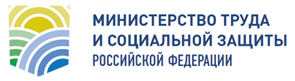 Основной, вспомогательный и административно-управленческий персонал в учреждениях социального обслуживания населения
Предельную долю оплаты труда работников административно-управленческого персонала в фонде оплаты труда учреждений социального обслуживания населения рекомендуется определить не более 40%
К 2018 г. рекомендуется обеспечить соотношение средней заработной платы основного и вспомогательного персонала учреждений социального обслуживания до 1:0,7 - 1:0,5 (с учетом типа учреждения социального обслуживания населения)
Основной персонал учреждений социального обслуживания населения - работники учреждений социального обслуживания населения, непосредственно оказывающие услуги по социальному обслуживанию населения, а также их прямые руководители.

     Вспомогательный персонал учреждений социального обслуживания населения - работники учреждений социального обслуживания населения, создающие условия для оказания услуги по социальному обслуживанию населения, включая обслуживание зданий и оборудования.

     Административно-управленческий персонал учреждений социального обслуживания населения - работники учреждений социального обслуживания населения, занятые управлением (организацией) оказания социальных услуг населению, а также выполняющие административные функции, необходимые для обеспечения деятельности учреждения.
                                                                                                                 Приказ Минтруда России                                                                                                                  от 18 января 2013 г. № 21
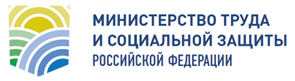 10
Ответы на наиболее часто задаваемые вопросы в ходе реализации Указов Президента Российской Федерации и отраслевых «дорожных карт» в части оплаты труда
1. Указом Президента Российской Федерации определено целевое значение средней заработной платы по должности «социальный работник». Решения по  повышению заработной платы работников, занимающих должность «специалист по социальной работе» принимаются субъектами Российской Федерации самостоятельно.

2. Указом Президента Российской Федерации от 28 декабря 2012 года № 1688 поставлена задача  доведения к 2018 году средней заработной платы педагогических работников образовательных, медицинских организаций или организаций, оказывающих социальные услуги детям-сиротам и детям, оставшимся без попечения родителей до 100 % от  средней заработной платы в соответствующем субъекте Российской Федерации. Динамику повышения по годам субъекты Российской Федерации определяют самостоятельно (рекомендуется отразить в региональных «дорожных картах»).

3. Расчет средней заработной платы отдельных категорий работников осуществляется на основе «Методики расчета фактического уровня средней заработной платы отдельных категорий работников, определенных Указами Президента Российской Федерации от 7 мая 2012 г. № 597 «О мероприятиях по реализации государственной социальной политики» и от 1 июня 2012 г. № 761 «О национальной стратегии действий в интересах детей на 2012 - 2017 годы», по отношению к средней заработной плате в соответствующем субъекте Российской Федерации» (приложение № 5 к Программе).
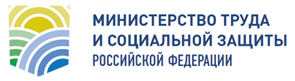 11
Благодарю за внимание ! Информация по принимаемым Министерством нормативным правовым актам, методические и справочные материалы размещаются на сайте Минтруда России http://www.rosmintrud.ru/
12